FONDAZIONE “OPERA SAN CAMILLO”	 
   
CENTRO CAMILLIANO DI FORMAZIONE      
045913765  -  Verona 
centrocamilliano@sentieriformativi.it
www.sentieriformativi.it
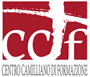 «La speranza nel malato»
Malaika Ribolati
14 Dicembre 2017
«Guardare al futuro pensandolo migliore del presente e desiderare il bene per se stessi 
è un bisogno della nostra specie. 
Perché ci aiuta a superare i momenti difficili. 
Ed è importante anche quando 
si affrontano le malattie.»
Umberto Veronesi (maggio 2015)
Alle origini
«Quando Pandora, fanciulla divina, per curiosità aprì il vaso che Zeus le aveva ordinato di non aprire, ne uscirono tutti i mali del mondo, eccetto la Speranza. Gli uomini, che prima erano felici e immortali come gli dei, conobbero allora il dolore e la morte, finché Pandora liberò anche la Speranza, che alleviò la loro insopportabile esistenza»
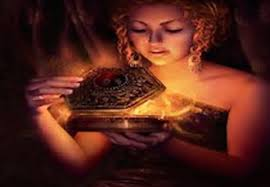 Perché per i Greci la speranza era originariamente un male?
Nella loro cultura era troppo vicina all’illusione, 
a cui seguiva inevitabilmente la delusione, 
che rende ancora più tragica la realtà; 
dunque, meglio non sperare.
Perché gli uomini non rinunciano a sperare?
Il nostro pensiero è fatto di speranza 
perché noi valutiamo il nostro futuro ogni minuto anche soltanto per il minuto successivo 
e desideriamo che sia un futuro positivo. 
Dunque la speranza ha una base logica 
che ci proietta nel futuro.
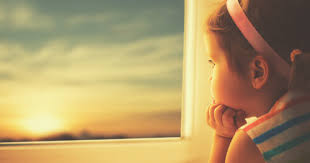 Termini
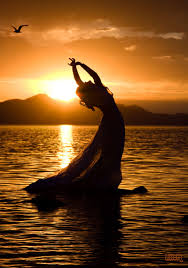 Il termine Speranza, in latino «spes», 
deriva dalla parola greca «elpìs» che significa originariamente «desiderio». 
Ora, poiché nessuno desidera il male per sé, 
la speranza sin dai tempi antichi 
significa tendere verso il bene.
Speranza per il malato
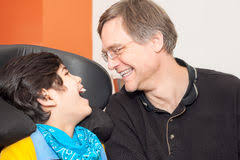 Guardare oltre … 
oltre la malattia, 
oltre la sofferenza, 
oltre l’incognita del futuro: 
a questo serve la speranza!
Alcune connessioni ….
…futuro e speranza
Sul piano psicologico la speranza è 
«attesa di un esito gradito oppure rimozione di un esito sgradito riguardo ad un certo evento futuro. 
Essa si fonda su avvenimenti non ancora conclusi e si rivolge a qualcosa di futuro che sta per realizzarsi.
 Mediante l’anticipazione di eventi futuri, essa condiziona anche la condotta presente: diventa quindi una motivazione dell’agire umano» (Zavalloni)
Nella speranza presente e futuro convivono insieme.
La speranza è come la primavera: 
non è l’espressione di un presente incompiuto, 
ma un presente che deve ancora esprimere tutte le sue possibilità.
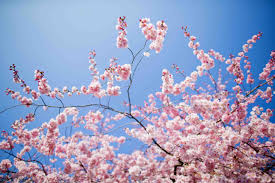 Il malato spera in un futuro diverso 
e alle volte è disposto a venire a patti. 
Sì, gli è stato tolto il futuro, 
ma c'è ancora domani.
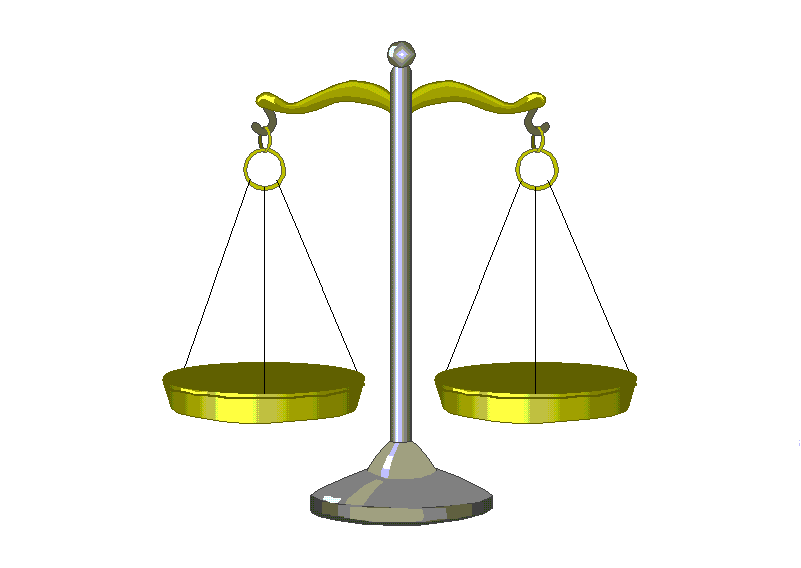 Chiede una dilazione 
per poter assistere a un matrimonio, 
alla laurea del figlio, 
alla nascita della nipotina, 
oppure per sistemare la situazione economica della famiglia, 
passare ancora un'estate su quella bella terrazza 
affacciata sul mare, 
fare un viaggio.
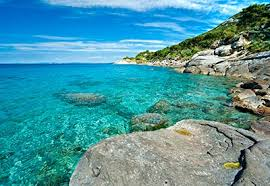 Qualche volta c'è la promessa di cambiare vita, 
se sopravvivrà .
È il tentativo, cioè, di «fare il bravo» 
per allontanare la morte.
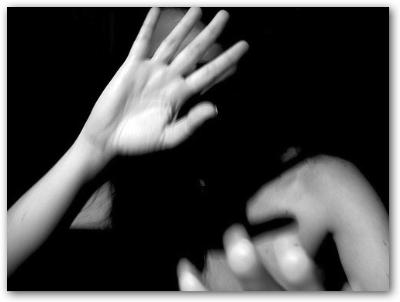 «Fare il bravo» 
può comprendere molti comportamenti: 
*accettare le cure, anche quelle scomode, esigerne di altre sempre più potenti, 
*cercare sicurezze esterne, 
*«usare» la preghiera come «cura in più», 
	*fare «contratti» con Dio, del tipo «se mi guarirai, farò questo e quello... ».
Il suo desiderio 
è quasi sempre 
il prolungamento 
della vita, 
seguito da quello di essere per alcuni giorni liberato dal dolore o dal disagio fisico.
«Il motivo di speranza di un moribondo 
– scrive Nuland, nel libro «Come moriamo» – 
è talvolta rappresentato da un fatto molto semplice, 
come per esempio, 
il desiderio di vivere fino alla laurea del figlio 
o fin tanto da poter fare una vacanza a cui egli 
attribuisce una particolare importanza….
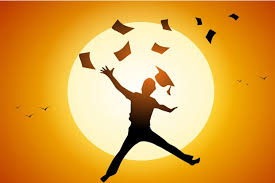 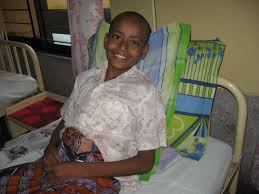 … la letteratura medica ha documentato il potere di 
tale forma di speranza, 
citando casi in cui essa ha garantito non solo la sopravvivenza, 
anche il mantenimento per il periodo necessario di un
 atteggiamento ottimistico da parte del malato…
.. qualsiasi medico e anche molti non addetti ai lavori
 sono stati testimoni di casi in cui un paziente è 
sopravvissuto per qualche tempo al di là di ogni 
aspettativa per poter trascorrere l’ultimo Natale della
 sua vita o vedere per l’ultima volta il volto di una
 persona cara giunta da lontano ...
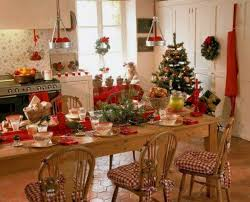 … una serie di fattori psicosociali influiscono sul
 decorso della malattia o per lo meno sulla qualità 
della vita del paziente, 
ed uno di questi è la speranza 
e l’aiuto che viene offerto per mantenerla viva.»
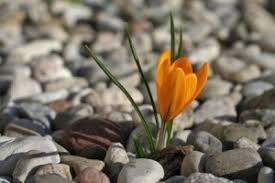 …desiderio e speranza
Sperare non è sinonimo di desiderare.
Nel desiderio è insita la pretesa della soddisfazione mentre nella speranza è implica la pretesa del futuro ma non il controllo.
Nel desiderio c’è un’ansiosa voglia di soddisfazione, 
nella speranza una paziente attesa e un arrendersi fiducioso.
La malattia, specie se è grave, per il suo stretto collegamento, anche se non esplicito alle volte, con la realtà della morte, è una minaccia al desiderio 
(il malato perde il controllo della situazione) 
e una crisi della speranza 
(blocca improvvisamente la possibilità di un futuro)
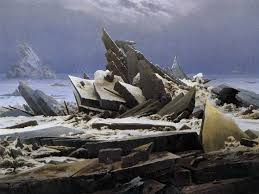 La crisi della speranza 
si può tradurre nel malato attraverso un atteggiamento
 di rifiuto incredulo, 
come se il soggetto si sottraesse ad un'evidenza 
che non può reggere.
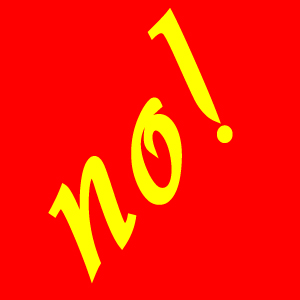 Magari ha affermato tante volte, 
quando era sano, 
di voler essere informato, 
di voler sapere la verità in tutta la sua interezza. 
Ora appare, per così dire, «stralunato»: 
	
	«No, non posso essere io!».
E lo vediamo magari arrampicarsi sui vetri 
per non prendere sul serio la diagnosi 
(«si sono sbagliati») 
o per non «capirla», 
quando egli conosce bene anche i segnali 
	esterni della malattia.
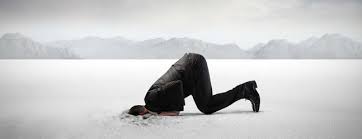 … verità e speranza
E’ possibile dare varie informazioni ad un malato 
in modo da non uccidere la speranza: 
comunicare la diagnosi come una «sfida» 
piuttosto che di nere previsioni, 
mobilitando nel malato tutte una serie di risorse
 dando a lui un ruolo attivo 
nel condurre questa battaglia.
Alle volte, la diagnosi viene taciuta 
«per non togliere al malato la speranza»; 
in realtà ciò che si difende in molti casi 
non è la speranza, 
ma l’illusione: 
un sogno dal quale si rischia 
di risvegliarsi disperati.
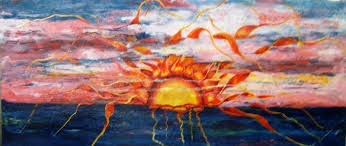 Anche la speranza può essere veicolata nelle parole e
 attraverso mille comunicazioni: 
se il medico deve essere attento 
a non incoraggiare una falsa speranza, 
deve essere non meno attento 
a non incoraggiare false paure o disperazioni.
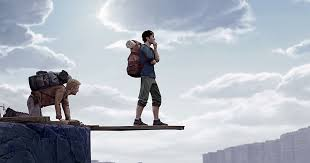 I malati si fidano molto più dei medici 
che lasciano loro tale speranza, realistica o no, 
apprezzano quelli che sanno offrire un po’ di speranza
 «malgrado le tristi notizie», 
sanno dire loro la verità 
non come una sentenza di morte, 
ma lasciando aperta la possibilità di un futuro, 
una crescita.
… fiducia e speranza
Per un naturale istinto di conservazione 
il malato si concentra sui bisogni fondamentali 
e la speranza si esprime innanzitutto 
come «speranza di guarigione».
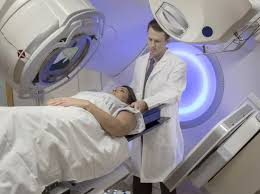 Il malato rivive, principalmente, 
la tensione tra fiducia e sfiducia 
che lo riporta agli inizi della sua vita quando 
il bambino sviluppa «le origini» della speranza: 
la capacità di attendere, 
nella sicurezza l’intervento della madre 
anche se non presente fisicamente.
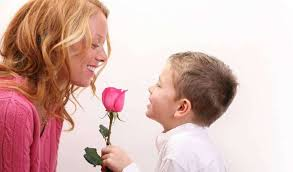 Il ricordo della presenza delle persone care 
e l’esperienza del loro amore, 
lo rendono «soggetto» 
capace di attendere e sperare.
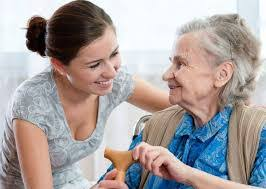 La malattia, però, è soprattutto insicurezza, 
perdita di controllo 
e il malato si sente 
senza punti di riferimento sicuri.
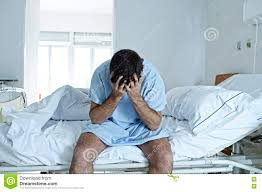 Dalla fiducia 
che almeno gli altri 
mantengono «un controllo» della situazione 
rinasce la sicurezza, 
la fiducia e la speranza nel futuro.
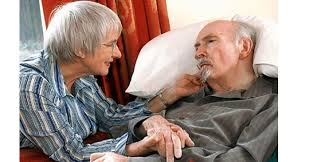 … emozioni e speranza
Nel malato il mondo emotivo 
è abitato da vissuti di angoscia, 
collera, tristezza, sensi di colpa 
e rischiano di fargli perdere il controllo della 
situazione e a volte anche la speranza.
LA DANZA DEI SENTIMENTI
Paura, tristezza, rabbia, inquietudine, angoscia speranza
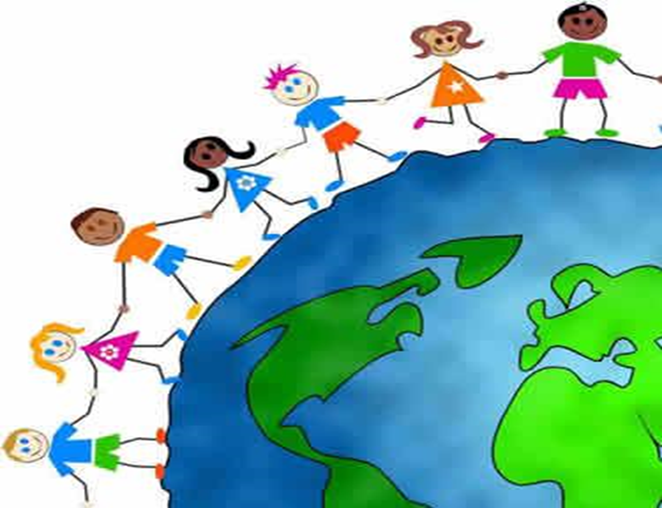 LA PAURAUn sacerdote…
La paura lo assaliva soprattutto di sera e qualche volta passava le notti insonni:
«Sa, dottore, mi vergogno molto della mia paura. 
Dico a me stesso che come prete 
non dovrei aver paura di morire. 
Penso a tutte le volte che ho consolato e confortato 
la gente, forte della mia fede, e mi chiedo 
ora dove sia finita…».
LA RABBIA
Lo sfogo di un malato cronico. 
"Che ragioni ho io di sperare. Mi dica lei. 
Lei che mi conosce mi dica che cosa 
posso ancora sperare. Ma sinceramente ma non mi 
prenda in giro come tutti gli altri 
che sanno solo dirmi: 'vedrai, andrà meglio!‘
 Che meglio può essere per me?
Ho la testa che... 
Nessuno immagina il male che ho alla testa. 
Non posso neppure star seduto, neppure più leggere,
 io cui piaceva tanto leggere. 
Non ho più niente...
Non mi resta niente. 
Eppure debbo sperare. 
Lo vogliono. 
E così oltre ad essere disperato 
debbo anche far finta di non esserlo.
Mi dica che cosa sto qui a fare 
con tutto questo handicap. 
A volte non ne posso più! 
Ho paura, eppure mi auguro solo di morire. 
Mi dica lei che cosa debbo scegliere, 
che cosa debbo sperare...".
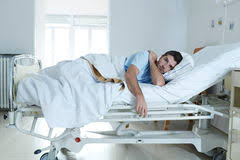 LA TRISTEZZA E L’INSICUREZZAUna giovane donna ricoverata per sospetto tumore al seno
«Ieri, dopo la partenza di mio marito mi sono sentita persa, come dire... come un pesce fuori d'acqua, e molto insicura. Non ho potuto fare a  meno di immergermi nei miei pensieri, che mi hanno ulteriormente turbata e preoccupata.
Capirà, 
nel giro di poche settimane, 
trovarmi alle prese con ciò che significa morte o vita, 
è significato per me passare dal sole di giornate piene
   tra scuola e casa
   alla nebbia, sì, 
così come l'abbiamo avuta sull'autostrada, 
dove tutto poteva succedere».
LO SCONFORTO…Un’anziana signora malata
(Molto agitata). E’ così. Le sto dicendo che io sono vecchia e che i vecchi debbono andarsene e lasciare che i giovani avanzino. 
Il Signore dovrebbe  prendermi. 
Che altro c'è da dire?
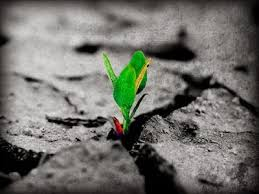 La tentazione è disperarsi, lasciarsi andare
Le onde d’urto emotive, 
anche molto forti, 
sembrano a volte avere la meglio sul malato ma ciò
 che, più o meno apparentemente, 
rimane è la speranza: 
il senso di una fiduciosa attesa 
che qualcosa cambierà la situazione.
Una ricerca: «La speranza nel paziente malato di cancro: il dominio relazionale come un fattore cruciale»
La speranza ha un ruolo importante 
nella vita del malato 
e nella sua capacità di lottare 
per la guarigione: 
lo afferma questa ricerca pubblicata 
a inizio estate su Tumori Journal.
Sforzi per umanizzare le cure mediche 
sono stati fatti in parecchi istituti oncologici 
nello sforzo di agire in modo olistico con i problemi
 clinici, psicologici e sociali dei pazienti. 
Problemi spirituali e religiosi 
possono essere inclusi anch’essi.
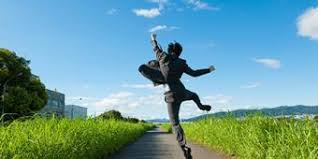 Una correlazione 
tra speranza e qualità della vita 
è stata riscontrata, 
e la speranza è stata inclusa tra gli aspetti 
della qualità della vita 
misurati nei pazienti con varie neoplasie.
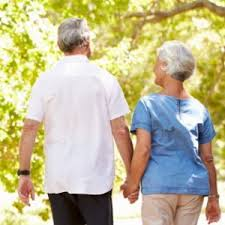 La ricerca ha investigato 
«cosa e come i pazienti sperano» 
in un gruppo di pazienti (320) 
affetti da cancro intervistati in un giorno normale
 presso l’Istituto Nazione Tumori a Milano, 
centro oncologico referente per i pazienti 
di tutta Italia.
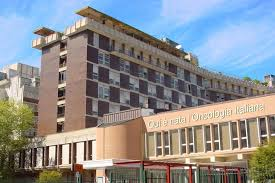 Per investigare la speranza 
in una prospettiva integrata, 
lo studio contava sull’uso di un questionario 
autogestito sviluppato da un team di medici, statisti,
 e cappellani operanti in diversi ambienti.
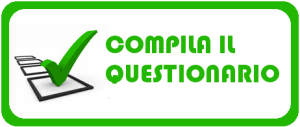 Una serie di domande 
è stata preparata per mettere in luce 
i vari aspetti  della speranza 
da quello medico, psicologico, 
spirituale e la dimensione religiosa.
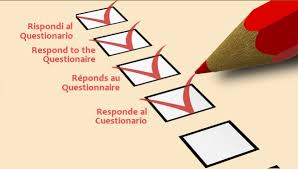 In tutto, 320 pazienti sono stati analizzati, 
185 di loro erano ricoverati (57,8%) 
e 135 era pazienti ambulatoriali (42,2%). 
Il tasso di risposta è stato del 63,1% per i ricoverati 
e 24,5% per i pazienti ambulatoriali.
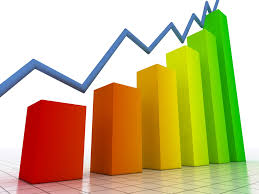 L’analisi univariabile dei dati ha mostrato che 
quasi tutti i fattori legati 
alle relazioni con altre persone 
hanno un’influenza significativa 
nel grado di speranza del paziente.
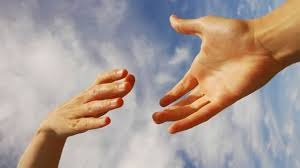 Più i pazienti condividono 
le loro esperienze e sofferenze con altri, 
più speranzosi sono. 
Pazienti che percepiscono gli altri positivamente 
e non si sentono come un peso o un problema 
per le persone attorno a loro erano più speranzosi.
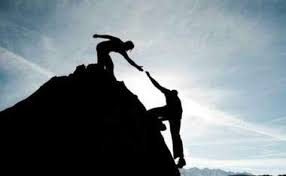 Un forte grado di speranza 
è stato anche associato 
con un forte grado di fiducia in altre persone, 
incluso amici, volontari ed il cappellano, 
e della fiducia nell’aiuto che può derivare dagli altri.
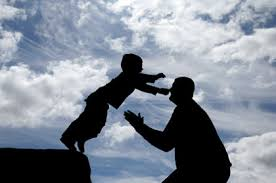 Considerando la medicina come una scienza, 
i pazienti più speranzosi credevano 
più nelle persone che si occupano di loro 
rispetto alla medicina di per se, 
nonostante forte speranza 
venga riposta nelle terapie e cure.
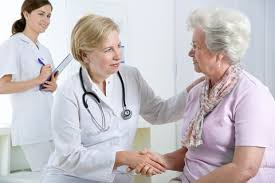 L’analisi multivariabile ha mostrato che 
le terapie e cure che i pazienti hanno ricevuto, 
unite con la capacità di condividere 
la loro esperienza con altri 
ed avendo una percezione positiva delle altre persone,
 erano fattori che davano ai pazienti 
un forte senso di speranza.
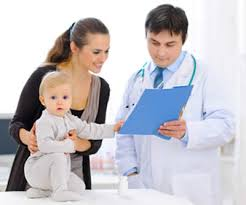 Un grande risultato di questo studio è che  
la speranza nei pazienti con cancro 
è correlata con il grado di fiducia che loro ripongono in chi li cura, 
la loro capacità di condividere la loro esperienza con altri, 
e la loro sensazione di avere mutue relazioni umane.
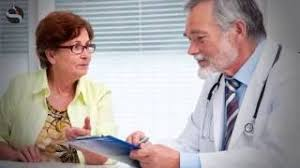 Possiamo quindi affermare che 
la speranza è un valore, 
se non si traduce in un irrealistico ottimismo 
che potrebbe avere origine da pazienti che ricevono
 informazioni non corrette o da una mancanza di 
consapevolezza
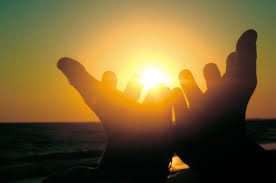 Per la maggior parte, 
la speranza non coincide esclusivamente 
con la fiducia in un futuro. 
La speranza può essere ben legata 
con obiettivi temporanei, 
come avere un trattamento che abbia successo 
o ad un migliore controllo del dolore.
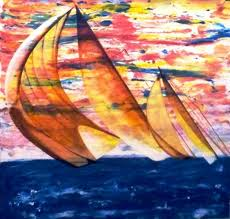 Nella ricerca, 
questo emergeva dalle risposte del 
 questionario come 
“Spero di stare meglio”, 
“Spero di non peggiorare”, 
“Spero mi aiuti a sentire meno dolore fisico”, 
e cose simili.
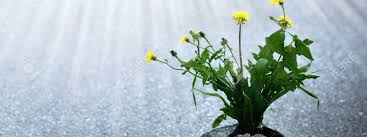 La speranza è un problema fondamentale 
nei pazienti con cancro. 
Ci sono report su come 
la speranza possa aumentare
 la capacità del paziente di adattarsi 
a gravi malattie.
 La speranza è importante anche per malati terminali.
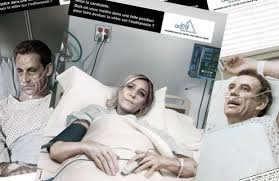 Avere speranza si è scoperto essere correlato 
con una migliore tolleranza al dolore, 
una migliore qualità della vita, 
migliore reazione, 
capacità di ripresa, 
e miglior autostima, 
mentre quelli senza speranza sono stati associati 
a paura, sofferenza psicologica, deterioramento fisico,
 e scarso adattamento.
I risultati dimostrano che 
un significativo ammontare di speranza 
ha a che vedere con il sentirsi valorizzati, 
sentirsi amati e supportati, 
non sentirsi un peso per gli altri, 
non essere soli.
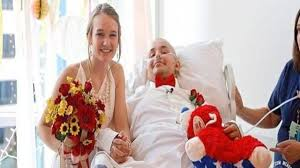 Queste sensazioni sono state rilevate 
da diverse risposte come 
“sapere che altri mi ricordano mi fa sentire meglio”,
 “spero che i miei cari continuino a starmi vicino”, 
“mi sento bene quanto riesco a condividere le mie esperienze positive”, 
“la mia famiglia mi da un forte supporto”, 
“le persone che mi curano (dottori, infermieri) mi danno molta speranza”, 
“altre persone sono importanti per me”.
In breve, 
buone relazioni 
(tra pazienti, e personale medico, 
e tra pazienti e loro famiglie e amici) 
sono associati con una forte speranza.
 
Nessuno mai spera da solo, 
ma sempre con altri, e per altri.
Se le relazioni sono cruciali, 
misure atte al rafforzamento delle relazioni 
del paziente con i medici e gli infermieri 
può migliore il senso di speranza nei pazienti.
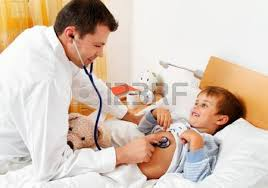 E’ di vitale importanza creare relazioni
per promuovere la fiducia e la speranza dei pazienti 
per ottenere una migliore relazione paziente-dottore. 
Relazioni e fiducia non sono statiche, 
ma costrutti dinamici; 
la fiducia non è data una volta per tutte, 
ma deve essere mantenuta.
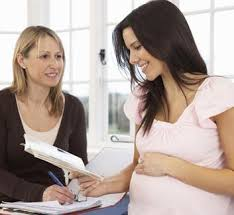 E’ importante che si diffonda la cultura 
che le comunicazioni e le relazioni 
debbano essere gestite in modo appropriato, 
anche se ci vuole tempo e sforzo.
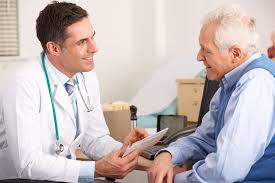 Questo concetto può essere rilevante 
per organizzare la cura e l’allocazione di risorse: 
gli ospedali dovrebbero essere organizzati 
in modo da permettere che le relazioni si creino, 
da un adeguato aggiustamento del carico di lavoro 
o dal numero di rapporto tra dottori e pazienti.
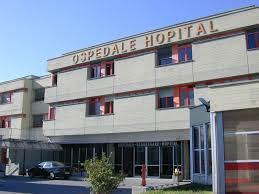 Come posso aiutare il malato ad incontrare la speranza?
Considerare il malato come mistero
Dare risposta a chi chiede il motivo della propria speranza
Diventare segni di speranza
Celebrare la speranza
Considerare la persona come mistero
Nel mondo sanitario c’è la tendenza a dividere 
l’essere umano in scompartimenti e 
di affidare ognuno di tali scompartimenti 
a diversi specialisti.
L’approccio globale promosso dalla medicina
 psicosomatica costituisce un tentativo per superare
 questa visione limitata del malato, 
invitando  a  considerate  quest’ultimo  
nella   totalità   delle   sue   dimensioni.
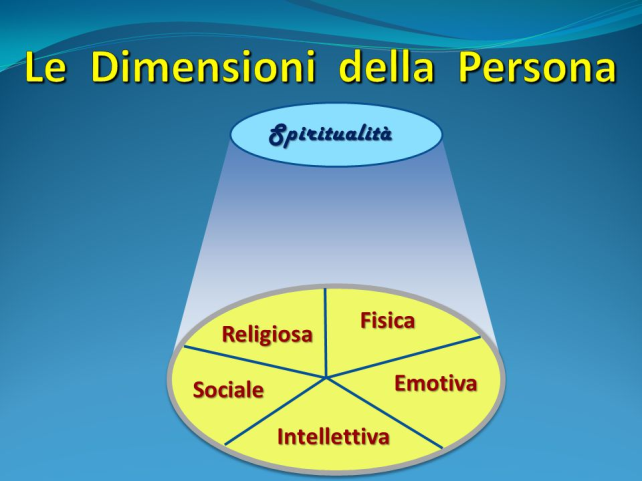 Tale approccio, pero, non è completo. 
Resta un passo da compiere: 
quello che porta a vedere la persona come un mistero,
 una realtà che non può essere racchiusa
 completamente entro gli schemi 
della nostra comprensione.
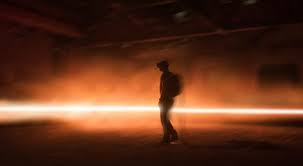 Proprio per il suo carattere misterico, 
la persona del malato, come ogni altra persona, 
è portatrice di valori e di risorse 
che sfuggono alla nostra osservazione, 
è artefice di un progetto il cui svolgimento 
segue percorsi originali, 
condizionati da tanti fattori presenti e passati,
 radicati nelle esperienze infantili o in quelle recenti,
 nell’ incontro e scontro con tanti individui, 
nella relazione con Dio.
Dare risposta a chi chiede il motivo della propria speranza
Non è sufficiente approfondire 
il significato della speranza 
ancora più importante 
è che ognuno di noi ne possa fare esperienza
 coltivando atteggiamenti 
quali l’interiorizzazione dei valori, 
la purificazioni delle attese, 
aspettative fiduciose verso la vita.
Diventare segni di speranza
Nel rapporto significativo con le figure sanitarie,
 i familiari, gli amici, i volontari 
il malato può ampliare la sua speranza, 
trovare significato al suo esistere, 
sentirsi vivo e «visto».
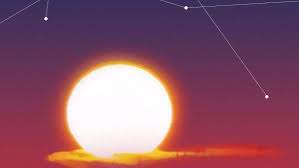 Celebrare la speranza
La celebrazione della speranza 
è un riconoscimento della bellezza della vita 
anche nei momenti difficili e drammatici, 
delle relazioni umane, 
della solidarietà 
e della forza che aiuta 
a superare ogni sorta di ostacoli, 
della possibilità di cambiare le cose.
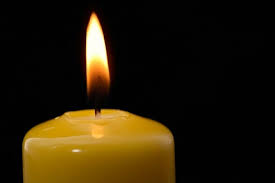 Accompagnare la speranza: il prendersi cura
I segni della speranza per il malato 
passano attraverso i segni di un «prendersi cura» 
in cui viene trasmessa una speranza, 
una possibilità di crescita, 
di trovare significati nuovi 
e realizzazioni possibili 
in qualsiasi contesto di malattia.
Effetto speranza
Ci sono dei fenomeni 
nella relazione malato – operatore 
che possono favorire 
il così detto «effetto speranza»
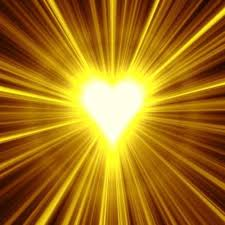 Effetto pigmalione
La «profezia che si autorealizza» 
ci ricorda che le nostre attese sugli altri 
vengono veicolate dalle nostre parole 
che ne condizionano la realizzazione: 
le nostre aspettative sugli altri e sui loro comportamenti diventano profezie che noi stessi realizziamo. 
Quindi anche le attese degli operatori sanitari, medici, famigliari e la loro fiducia 
nelle possibilità del malato 
agiscono spesso come fattore decisivo.
Effetto placebo
Dalla fiducia nel farmaco 
da parte del medico curante 
e dalla speranza 
che viene trasmessa al malato nascono, 
a volte, veri e propri effetti «miracolosi».
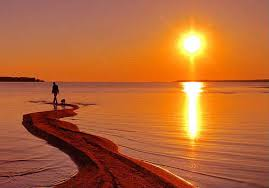 Vedi ad esempio il caso di quel medico che aveva in cura un malato di asma, il quale stava attraversando un periodo critico, al quale viene somministrato un nuovo farmaco.
La situazione migliora e il medico decide di provarlo con un altro paziente e anche in questo caso annota dei miglioramenti.
A questo punto il medico decide di scrivere alla ditta farmaceutica per informarla dei risultati ma viene a sapere che per errore gli era stato inviato una sostanza non medicinale (placebo): evidentemente era stata la convinzione del medico sull’efficacia del farmaco 
che ha giovato ai suoi pazienti.
L’effetto placebo dipende molto 
dalle attese del malato e di chi lo cura, 
dal tipo di relazione che viene instaurata, 
dalla fiducia che ne nasce 
e dal sentire di avere il controllo della situazione:
 dalla speranza che circola tra i due.

La fiducia nel farmaco e la speranza di guarigione
 sono qualcosa di coraggioso.
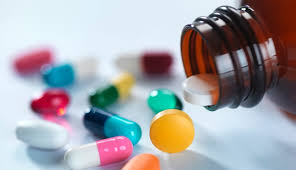 Nella profezia che si autorealizza 
e nell’effetto placebo 
è la fiducia che apre alla speranza: 
la fiducia del medico nel malato 
attiva le sue risorse nascoste, 
per contro la fiducia del malato nel medico 
e nella sua terapia ha effetti miracolosi.

E’ la fiducia che gioca un ruolo molto importante 
nella loro relazione e rende possibile 
l'attesa di un futuro e cioè la speranza.
In una relazione di fiducia 
con il medico e gli altri operatori 
il malato ritrova sicurezza, fiducia 
e si apre alla speranza: 
che la sua vita ha un futuro, 
un significato ed una possibile trascendenza 
anche attraverso i ricordi dei propri cari.
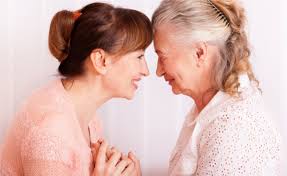 Nel malato le esperienze umane di speranza 
e i portatori umani di speranza 
quali il personale sanitario e i familiari
posso essere vissuti come «caldi segni» 
di un qualcosa 
o Qualcuno che lo trascende.
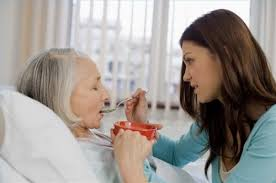 Perché nasca la speranza 
il malato ha bisogno di qualcuno che lo «confronti» 
con le sue difese e le sue illusioni, 
lo aiuti a fare un viaggio dalla speranza di guarire 
ad altre personalissime speranze 
fino alla speranza che lo trascende 
attraverso nuovi significati.
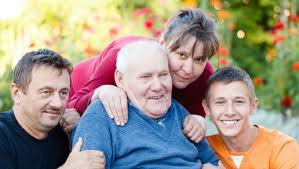 Alcuni rischi
Chi aiuta il malato in 	questo cammino di speranza
 deve imparare a «mettere tra parentesi» 
le proprie illusioni e soprattutto star attento 
a non entrare in collusione con fantasie 
di onnipotenza che il malato può coltivare.
«La speranza ha il volto della cura» (Benedetto XVI)
Il Dio della speranza 
ha il volto dei molti terapeuti, 
professionisti e volontari, 
che si prendono cura di chi soffre. 
La sua consolazione è resa tangibile 
dal nostro stare accanto. 
I professionisti sanitari e volontari 
sono chiamati non tanto a dare speranza 
quanto a nutrire ed accompagnare la speranza del malato.
Il mio augurio per questo Santo Natale che si avvicina
 è che ognuno di noi 
si adoperi per nutrire e  accompagnare 
la speranza dei sofferenti che incontriamo 
convinti che ciò produca 
un circolo virtuoso di bene e speranza 
per il mondo intero!

BUON NATALE A TUTTI VOI 
E GRAZIE PER L’ATTENZIONE